IV Congreso Bayesiano de América Latina  COBAL 2015
II Anuncio

Lugar: Instituto Tecnológico Metropolitano, Medellín-Colombia, 
Fecha: 1 - 4 de julio de 2015

Conferencistas internacionales confirmados. Todas las charlas se dictaran en Castellano o Portugues.
	Dani Gamerman, Universidade Federal do Rio de Janeiro - Brasil
	Elías Moreno, Universidad de Granada - España
	Hedibert Lopes, INSPER - Brasil
	Maria Eglee Pérez, University of Puerto Rico, Rio Piedras-PR
	Francisco Louzada,  Universidade de São Paulo - Brasil
	Andrés Christen, Centro de Investigación en Matemáticas, CIMAT - México
	Abel Rodríguez, University of California - USA.

FECHAS IMPORTANTES  (Deadline) 															
Envío de contribuciones a comunicaciones orales o poster: 20 de Marzo de 2015.                      
Respuesta tentativa de aceptación: 3 de abril de 2015
Formato disponible en: http://www.medellin.unal.edu.co/~cobal/

COSTOS DE INSCRIPCIÓN:
Particular								$ 300.000  (US $150)
Estudiantes de pregrado                          				$ 120.000  (US $ 60)                                              Para los estudiantes de doctorado o graduados de doctorado en los últimos  tres años, se está
Estudiantes de postgrado         					$ 160.000  (US $ 80)                                               gestionando un apoyo parcial en base a las mejores contribuciones completas que sean sometidos al evento.
ISBA Member                            					$ 250.000  (US $ 125)                                             Se debe manifestar el interés en recibir dicho apoyo al momento de enviar el trabajo y el comité científico
Mayores informes en: http://www.medellin.unal.edu.co/~cobal/                                                                                                              seleccionará los cuatro mejores trabajos para otorgar el apoyo.
AUSPICIADORES
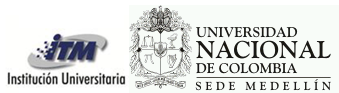